Screenshot 2023-04-12 at 12.21.31 PM
Industries Served
Production Services
Enterprise Resource Planning
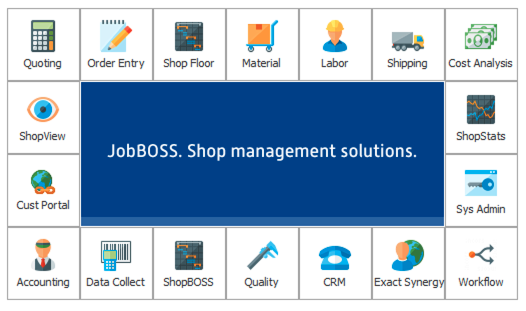 Flat Laser Cutting
Tube Laser Cutting
Laser / Punch Combo
CNC Mills / Lathes
Deburr/Edge Rounding
Forming
Hardware Insertion
Spot Welding
Mig/Tig Welding
Robotic Welding
Final Assembly
We have implemented a proven robust shop management platform for our business processes in ECI-Jobboss.
Material Handling
Display & Fixture
Construction Equipment
Medical Equipment
Office Furniture
Railroad
Automotive
Government
Engineering
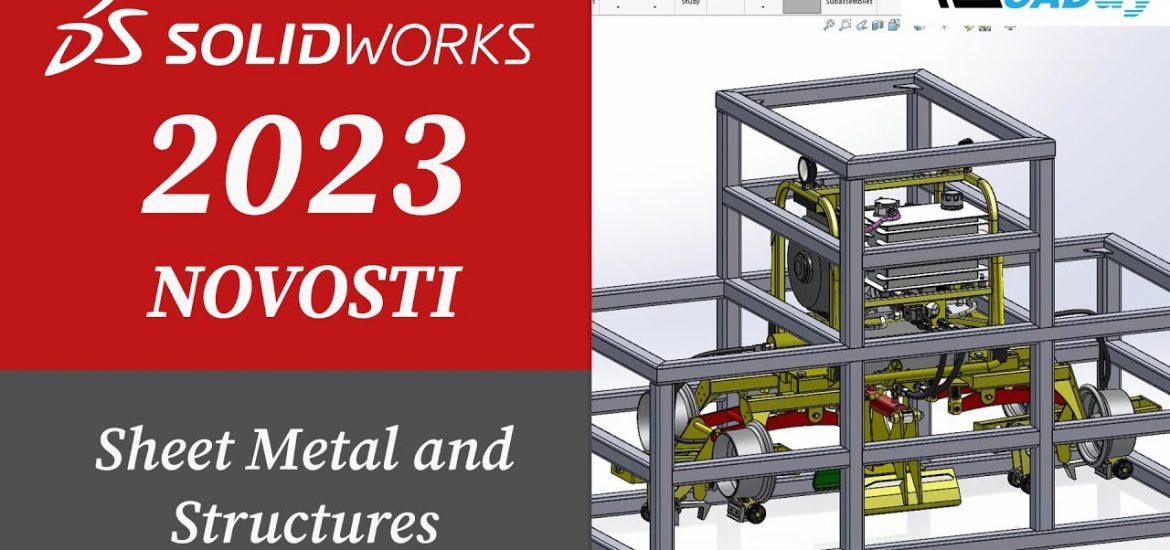 Powerful 3D CAD tools to assist with design for manufacturing.  Our engineers are Certified Professionals in Solidworks.
Outside Services
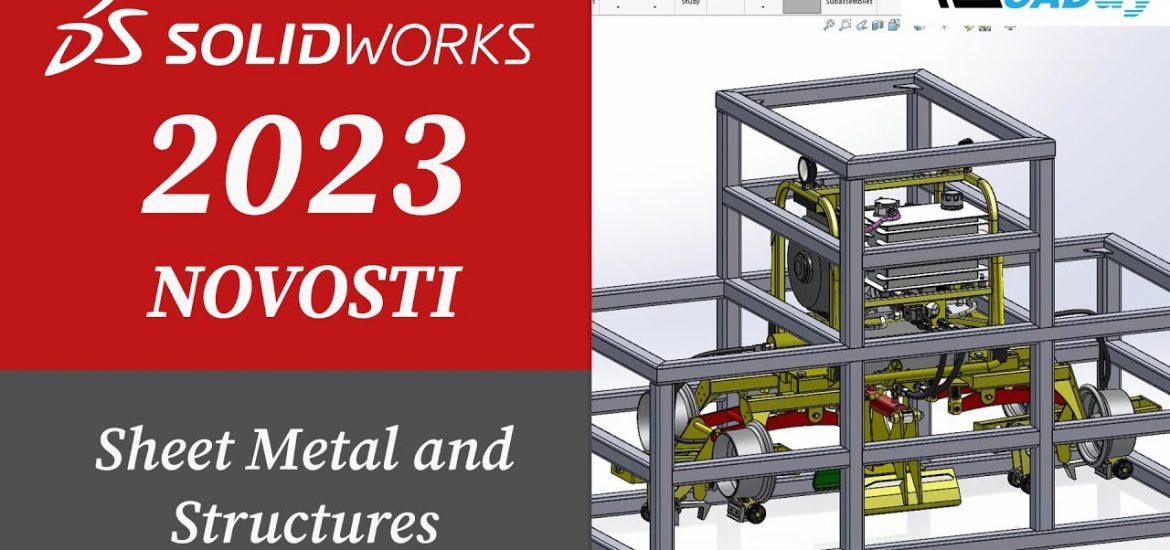 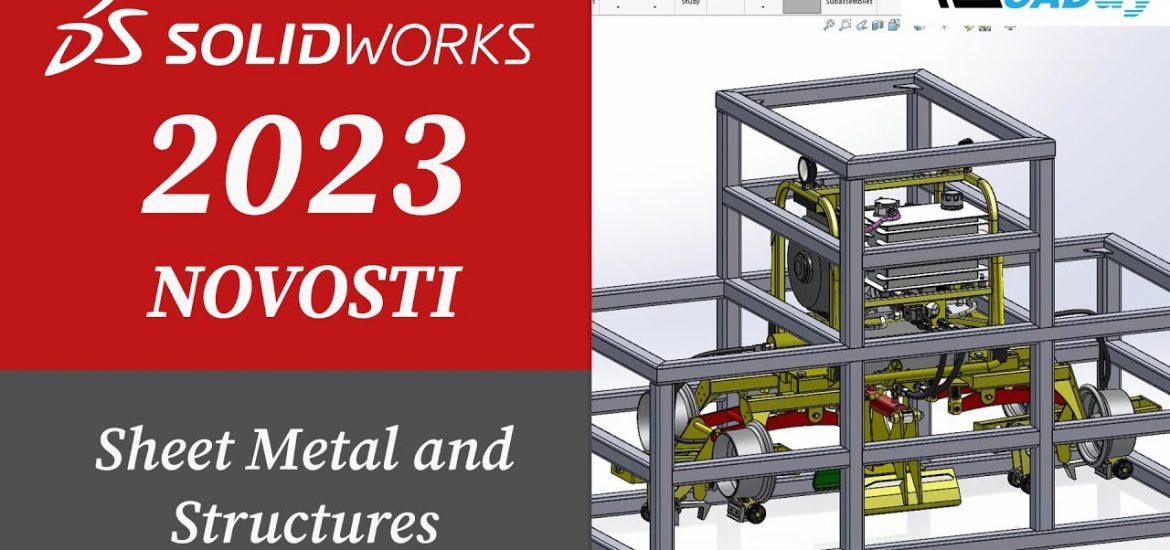 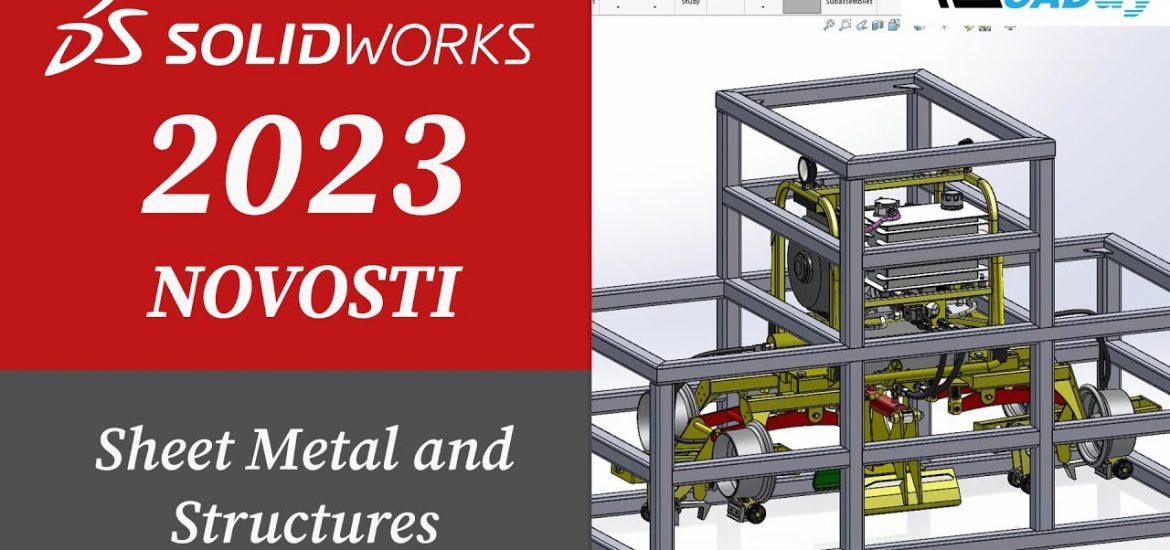 Powder Coating
E-Coating
& Others
Equipment
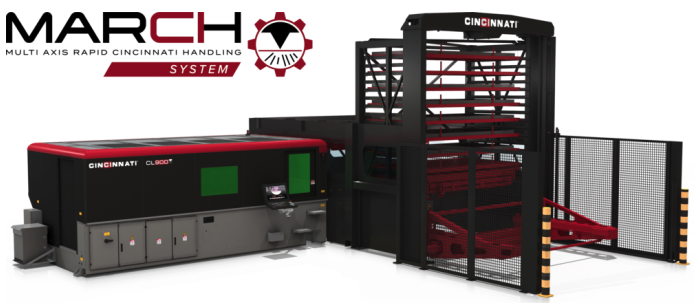 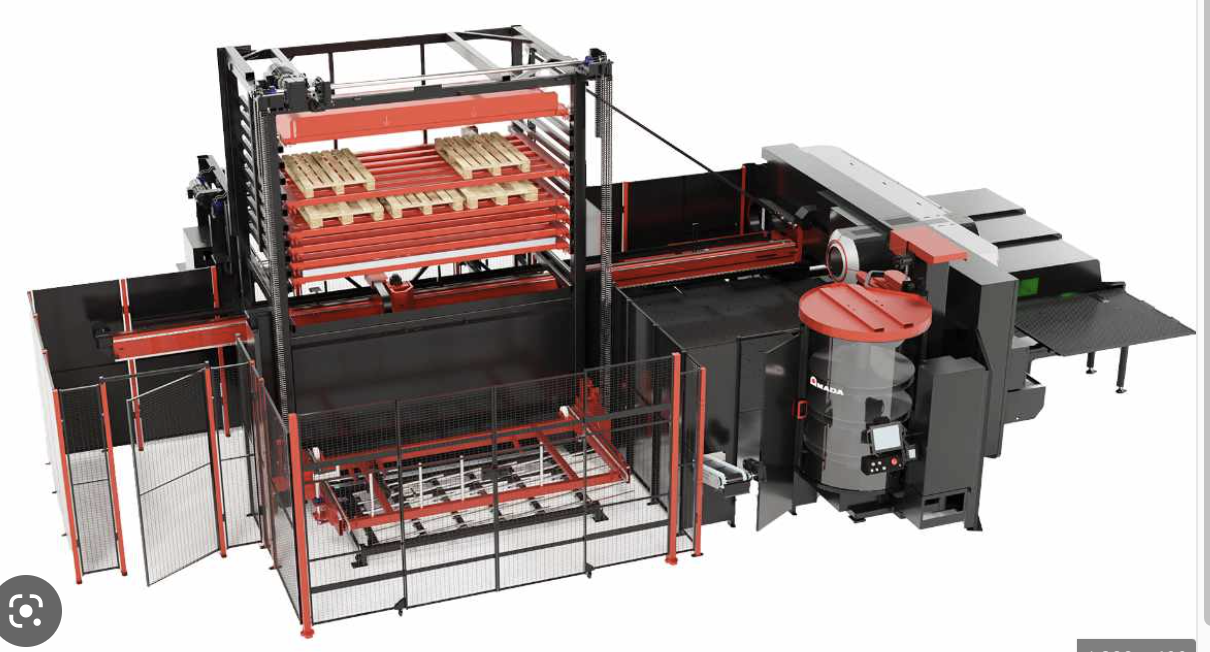 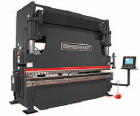 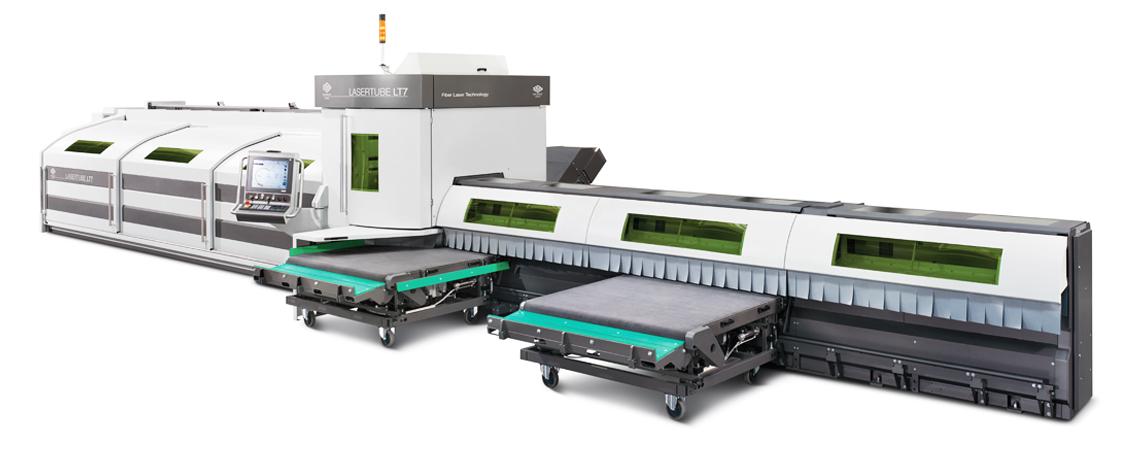 Automated CNC Laser “Fiber” Cutting
Automated CNC Fiber Laser/Punch Combo w/Part Sorting
Brake Forming
CNC Tube Laser “Fiber” Cutting
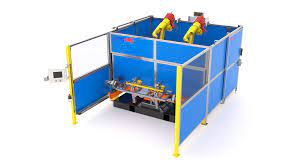 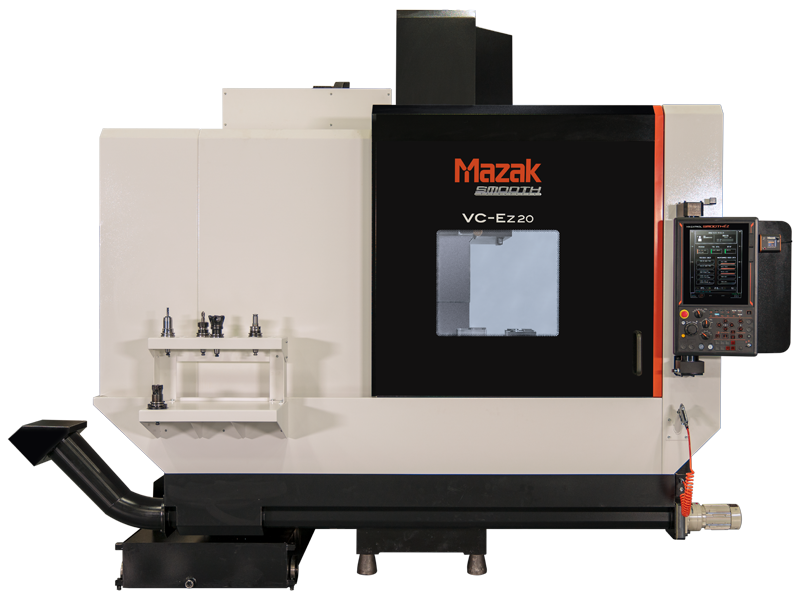 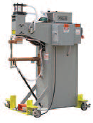 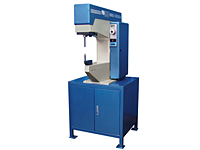 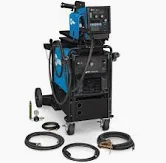 Robotic Welding
Hardware Insertion
Mig / Tig Welding
CNC Mills / Lathes
Spot Welding
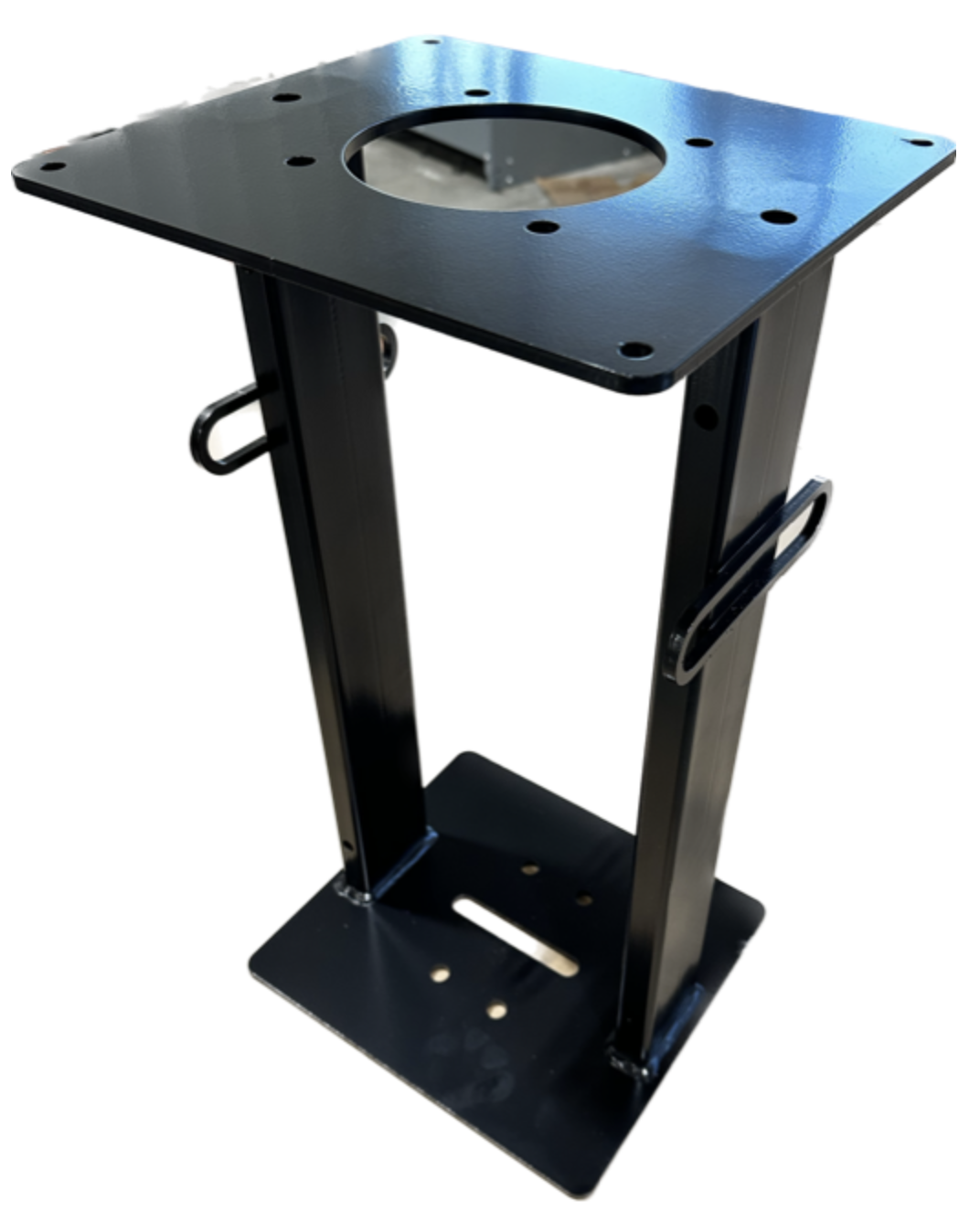 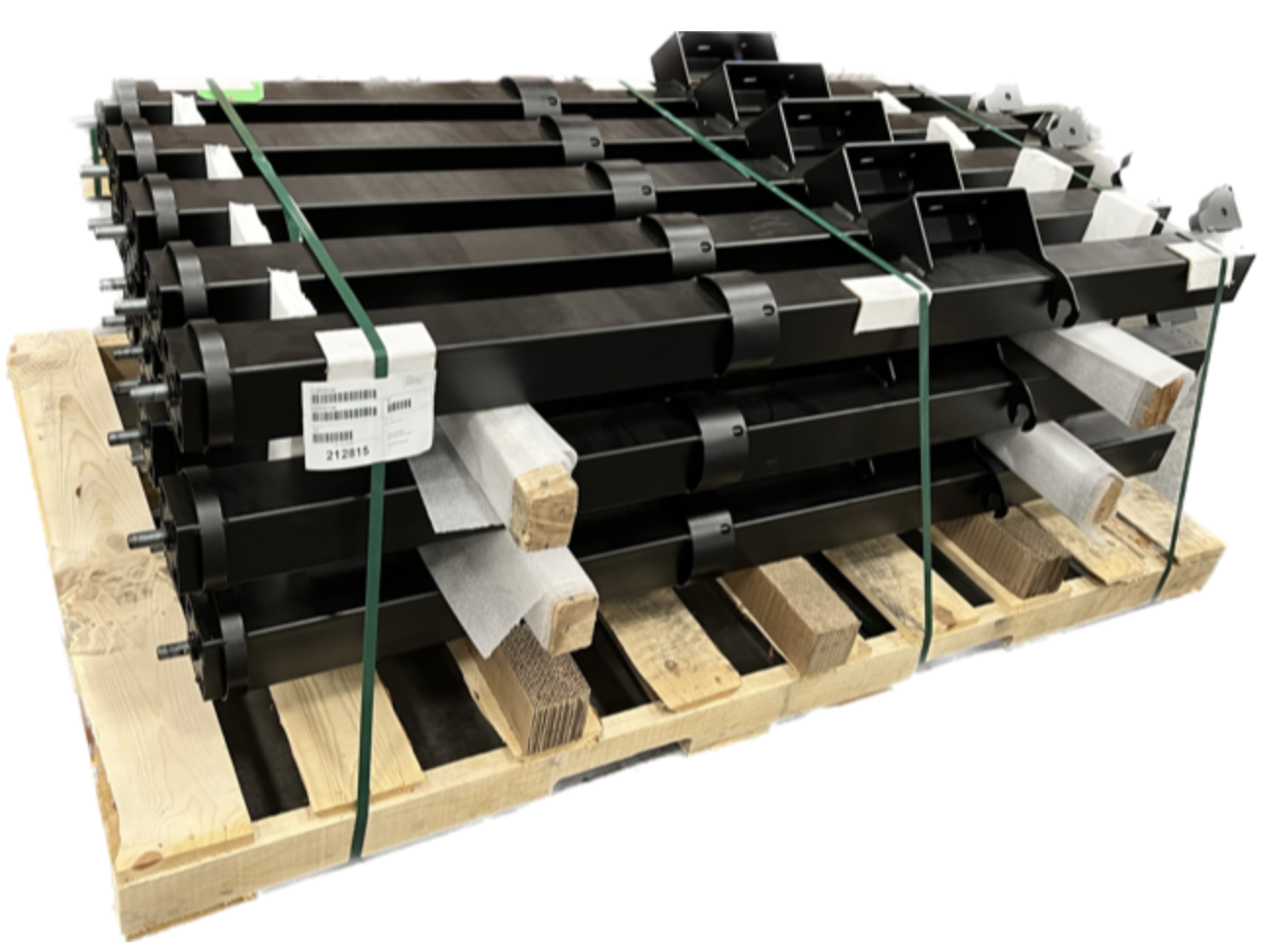 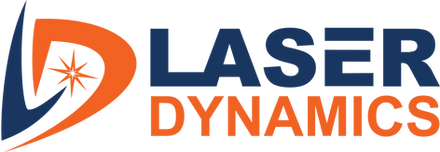 4881 Allen Park Drive
Allendale, MI 49401
P: (616) 892-7070
quote@laserdynamics.com
www.laserdynamics.com
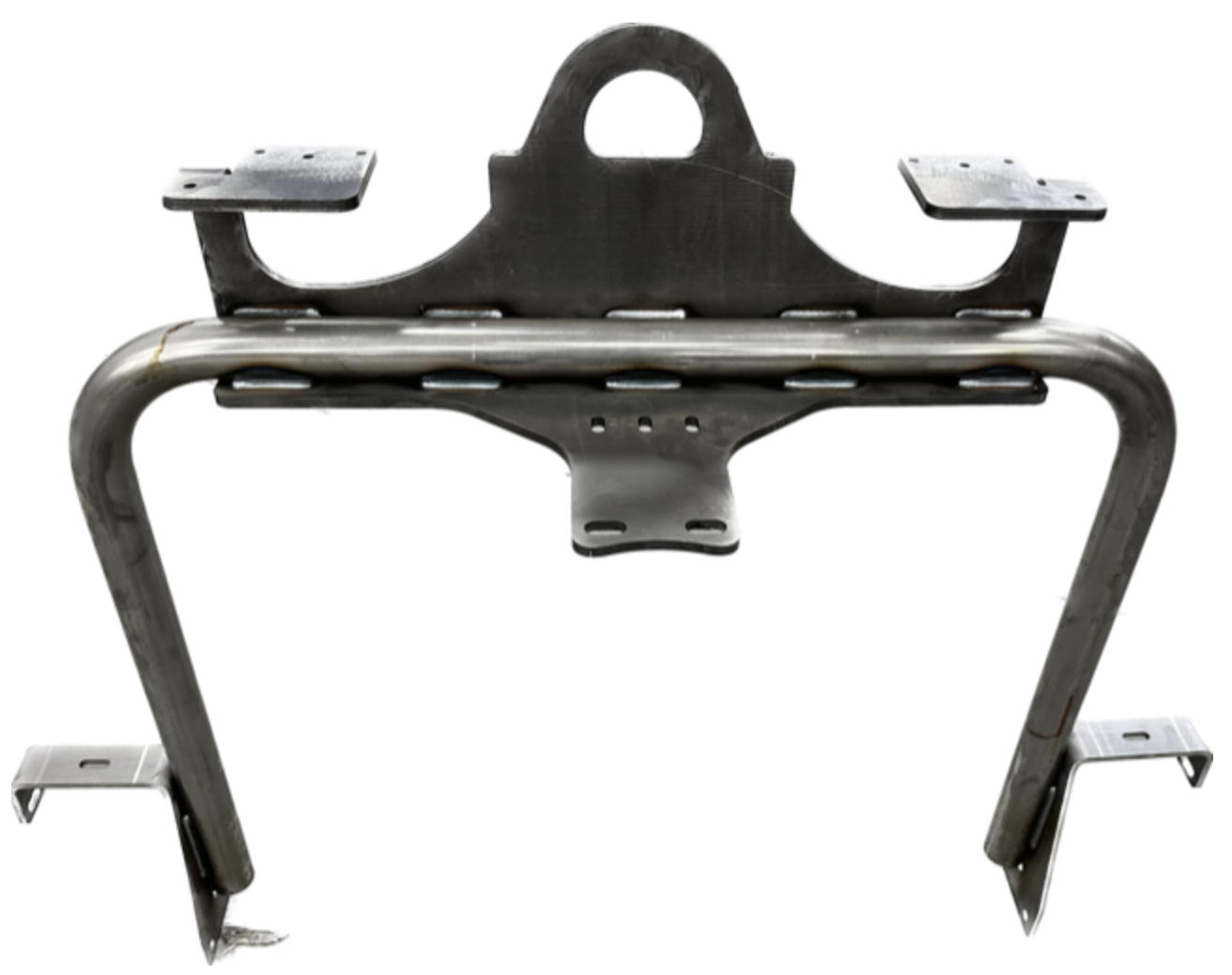 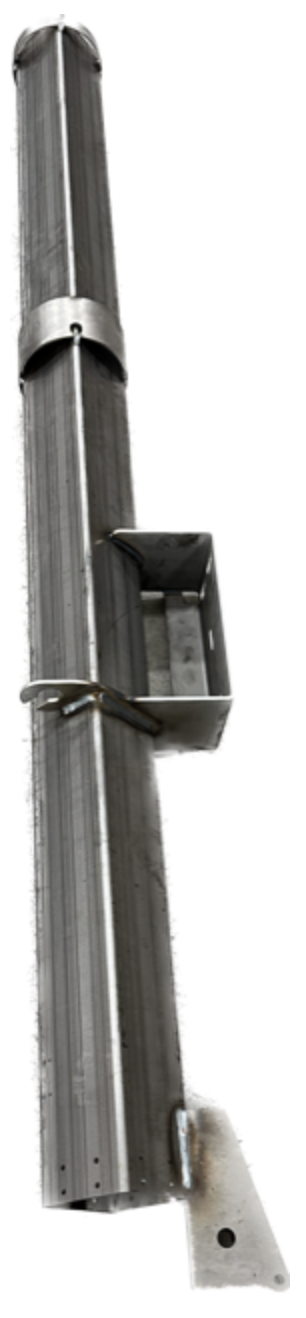 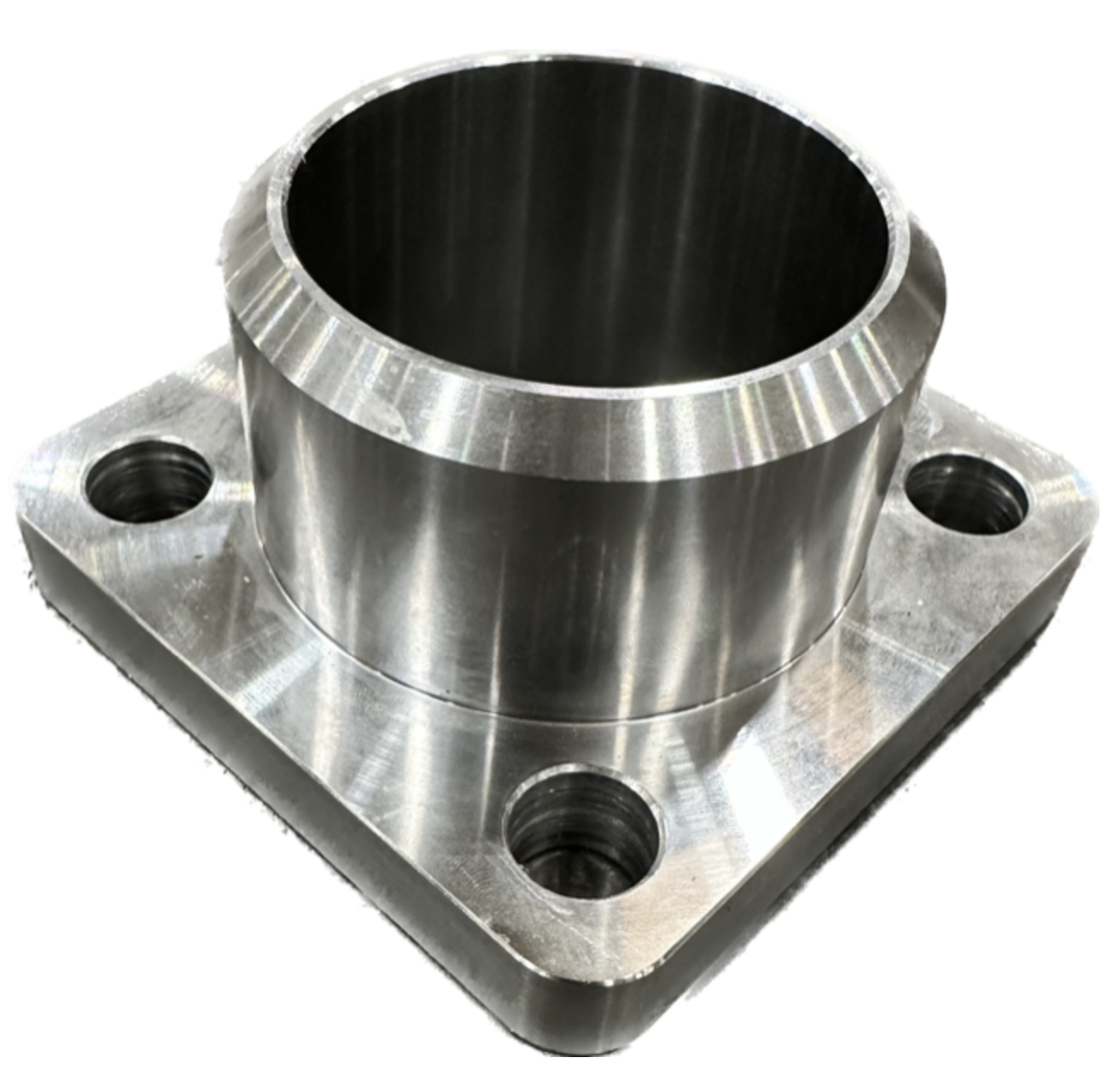 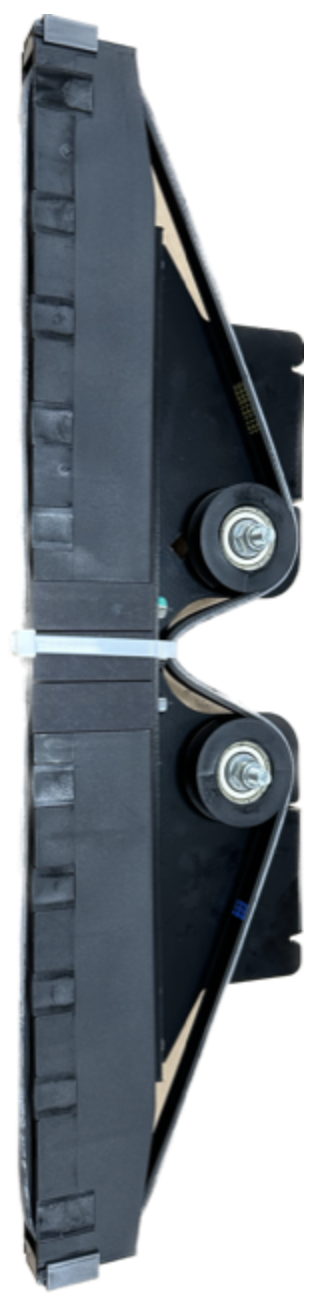 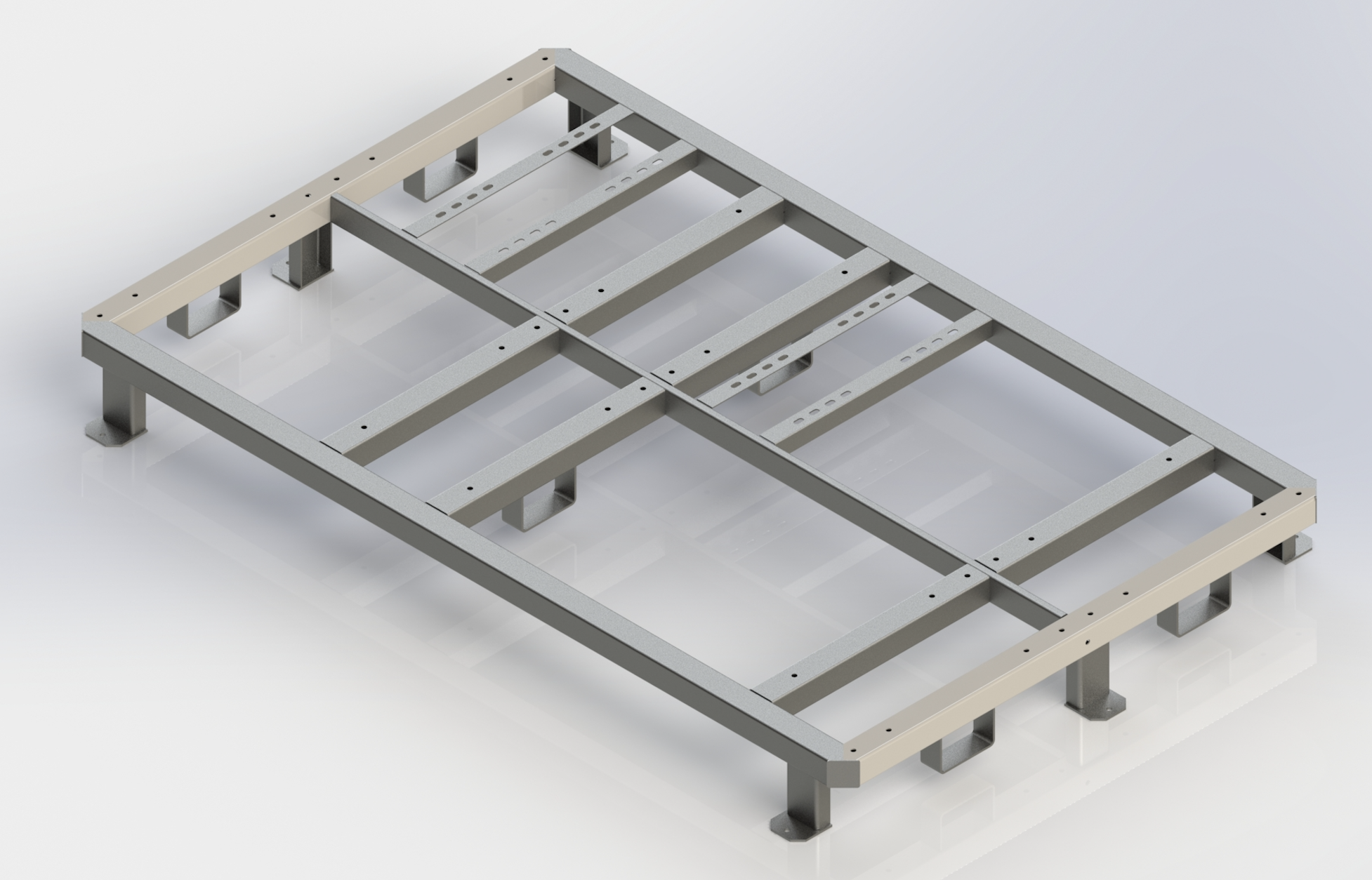 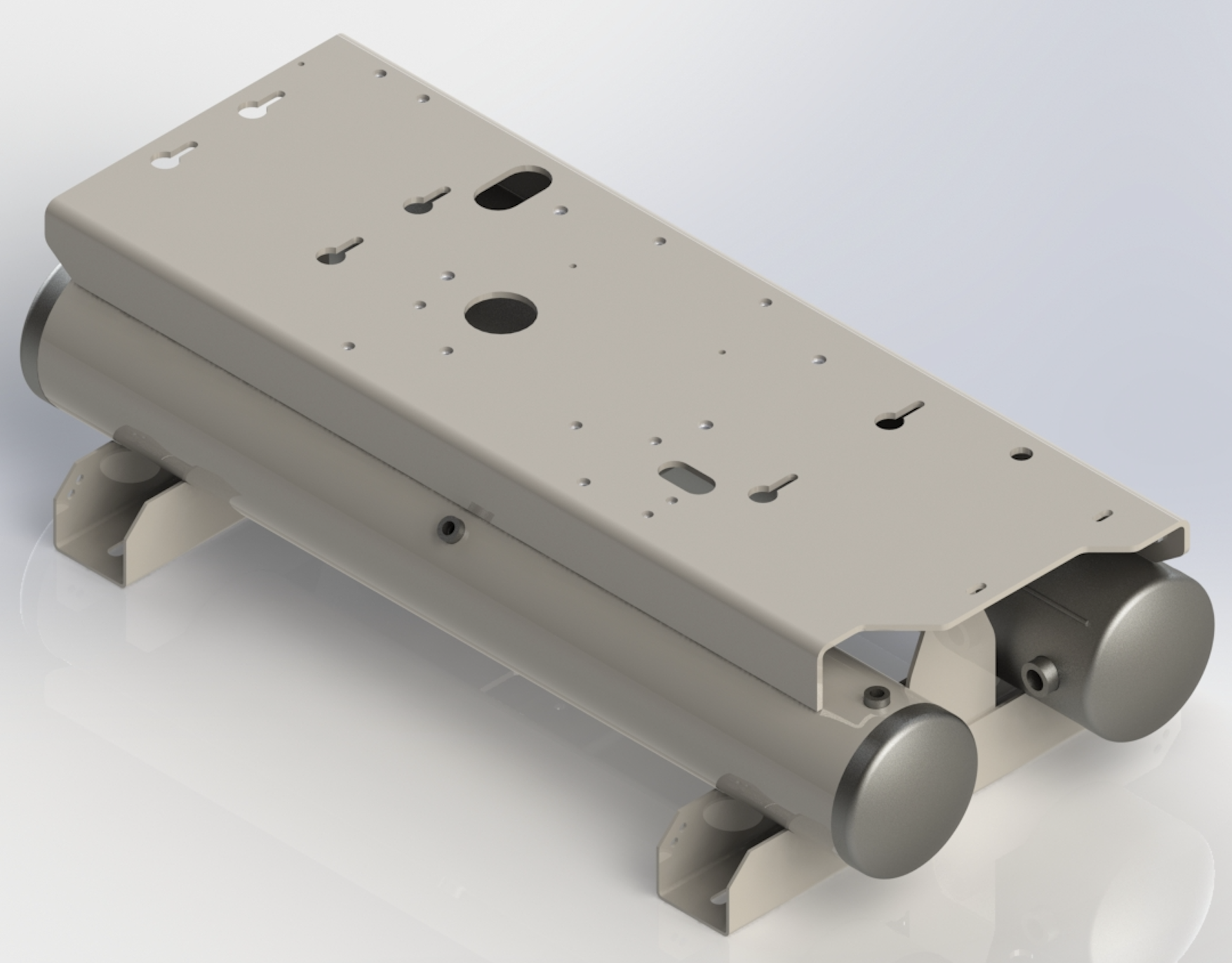 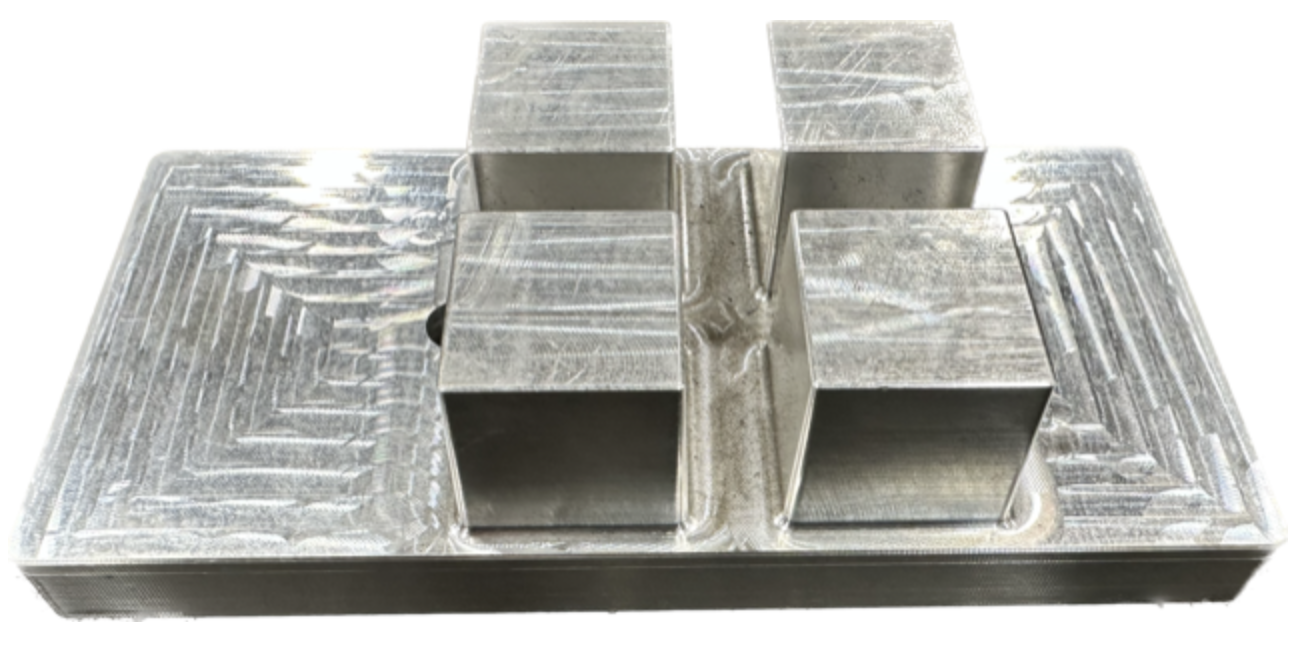 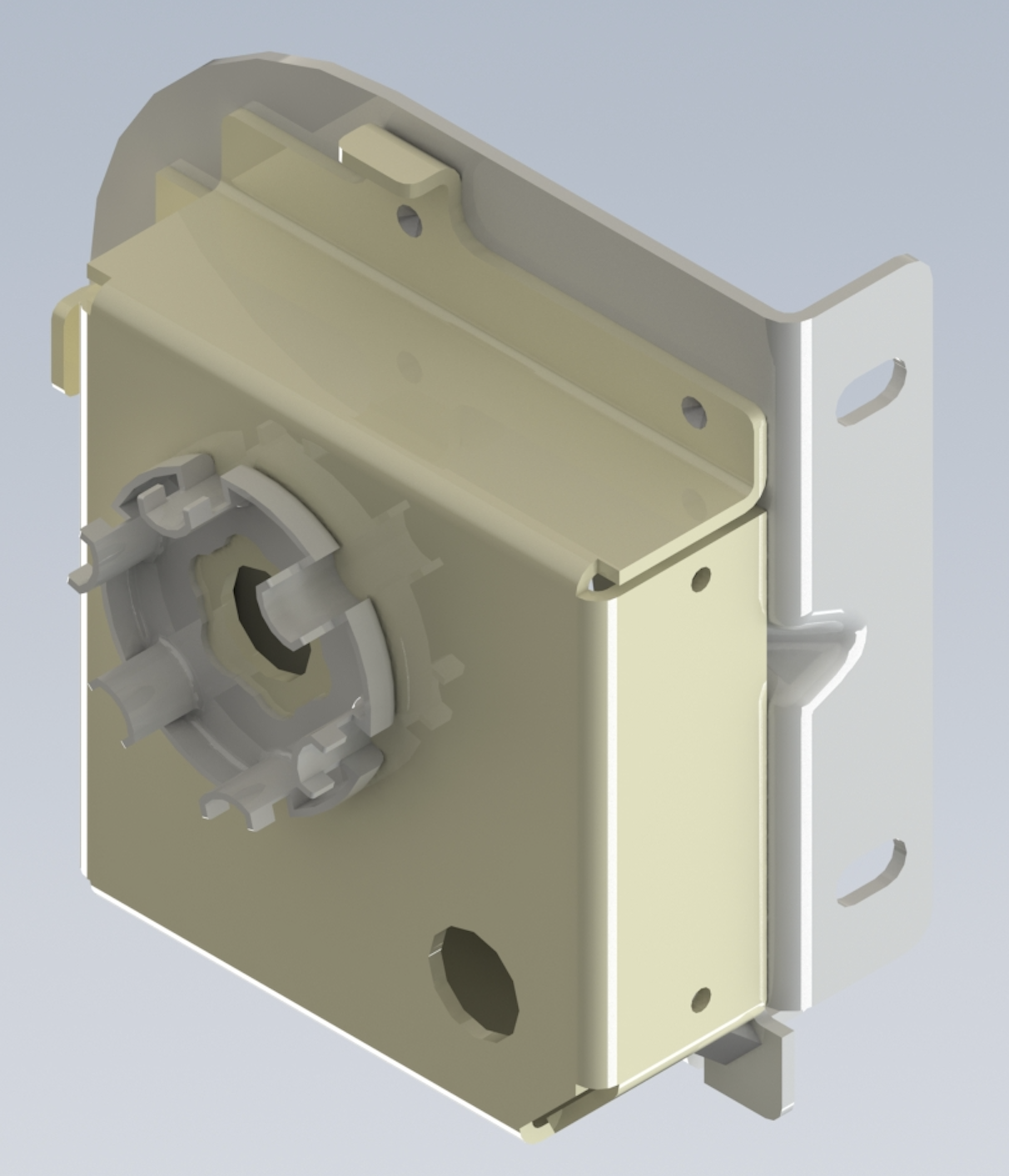 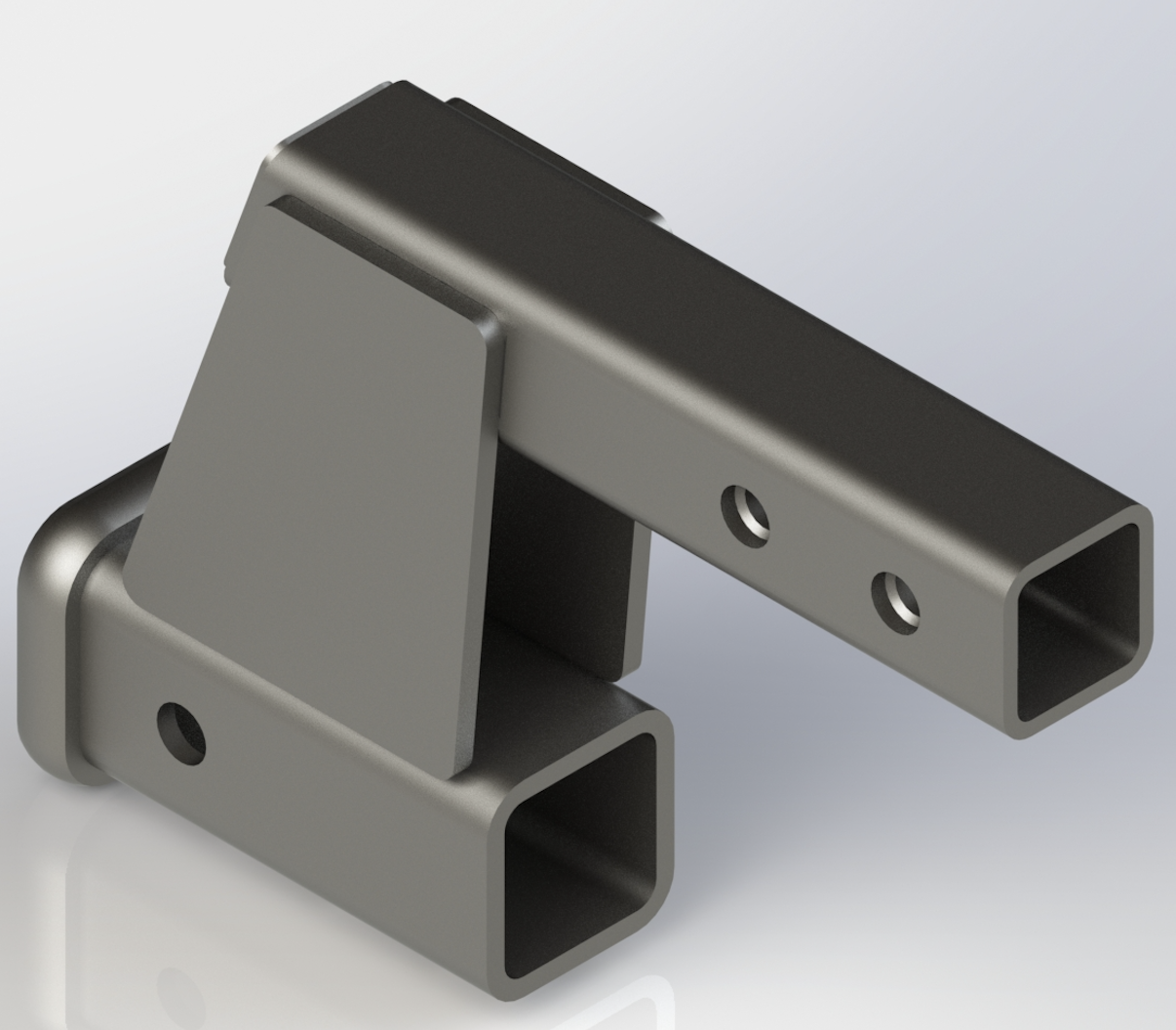 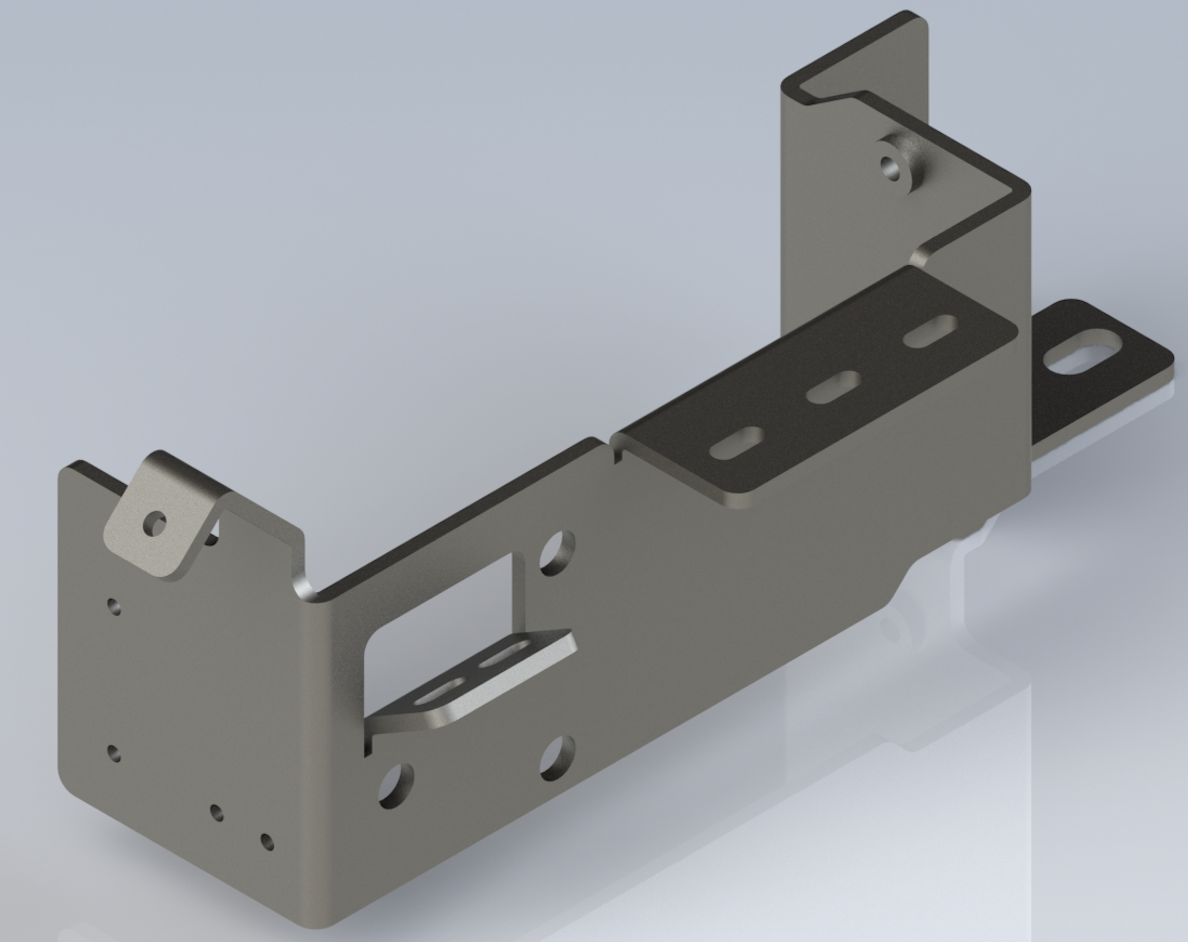 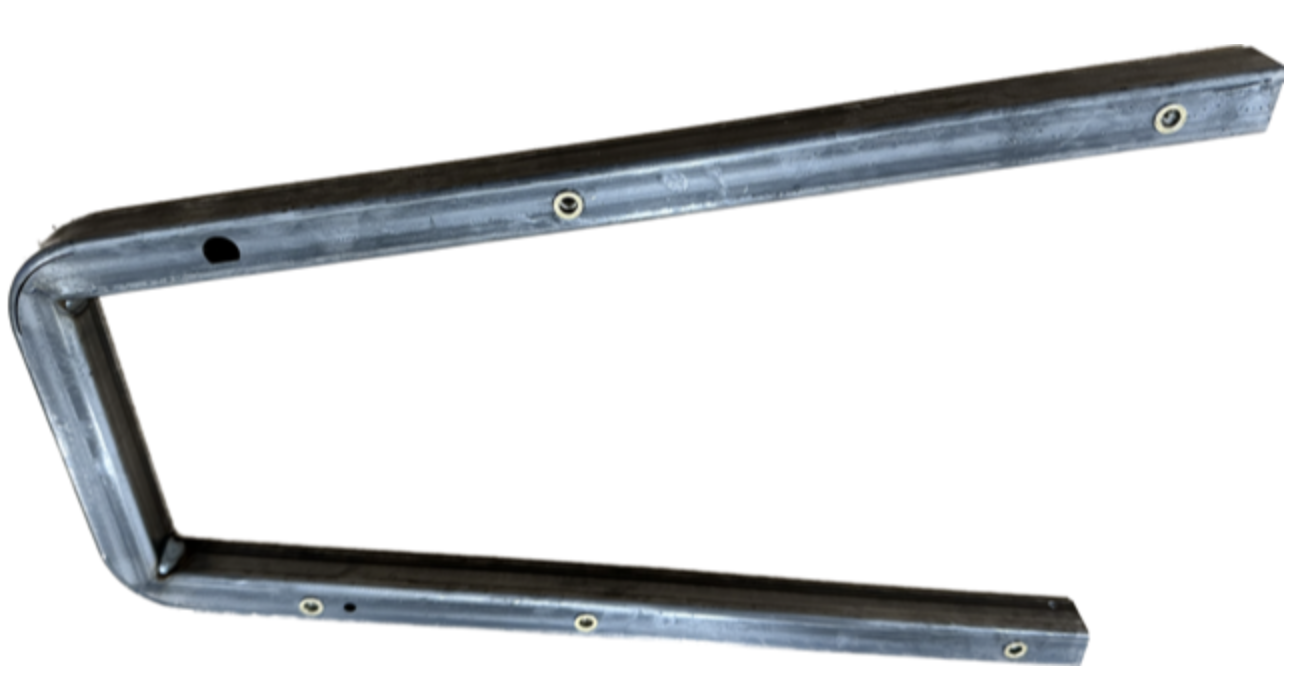 INNOVATION AND INTEGRITY
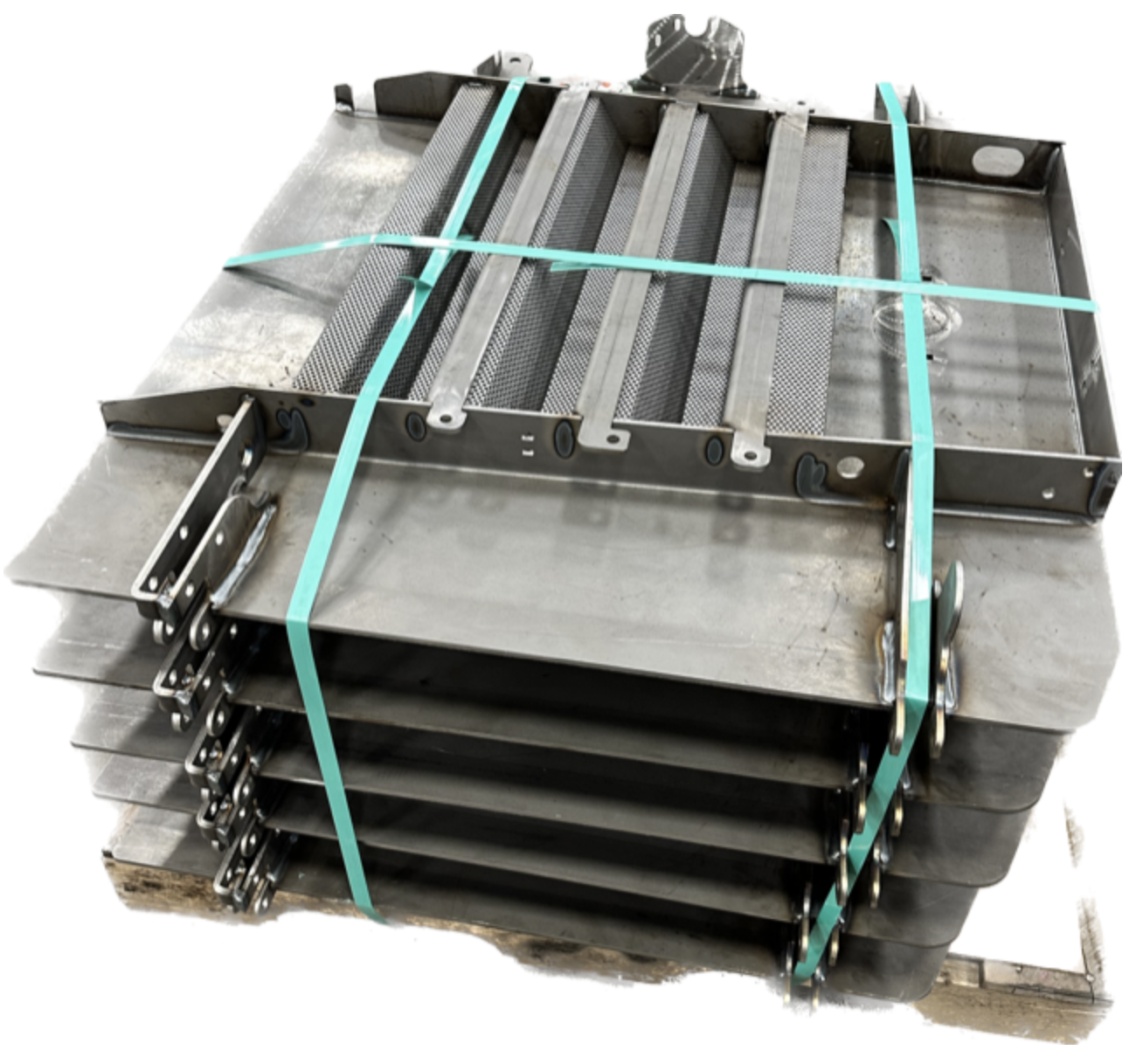 Laser Dynamics, Inc. is a precision sheet metal fabrication company specializing in Carbon Steel, Stainless Steel and Coated Steel products.  We have the resources to build custom prototypes and large production runs.
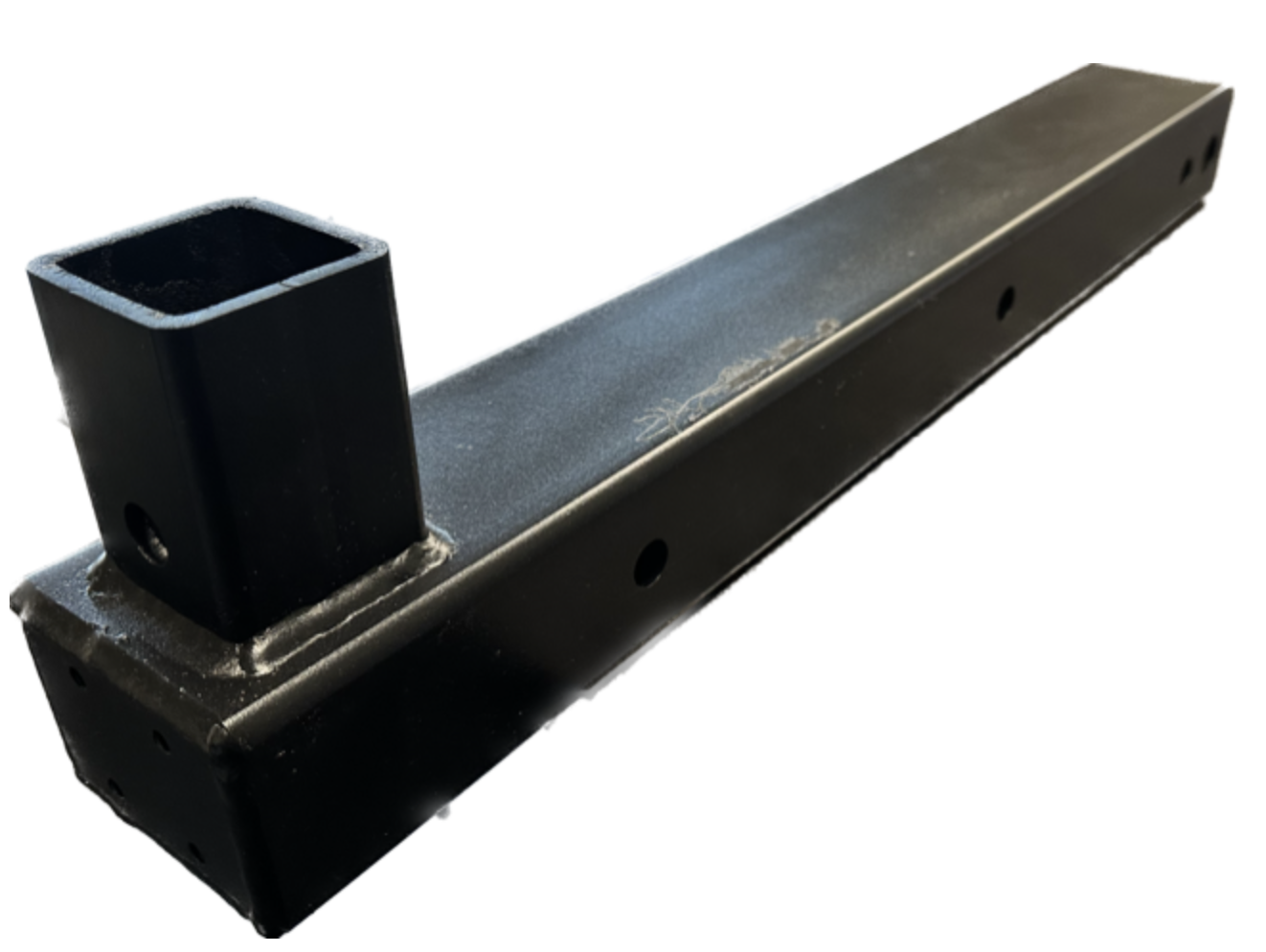